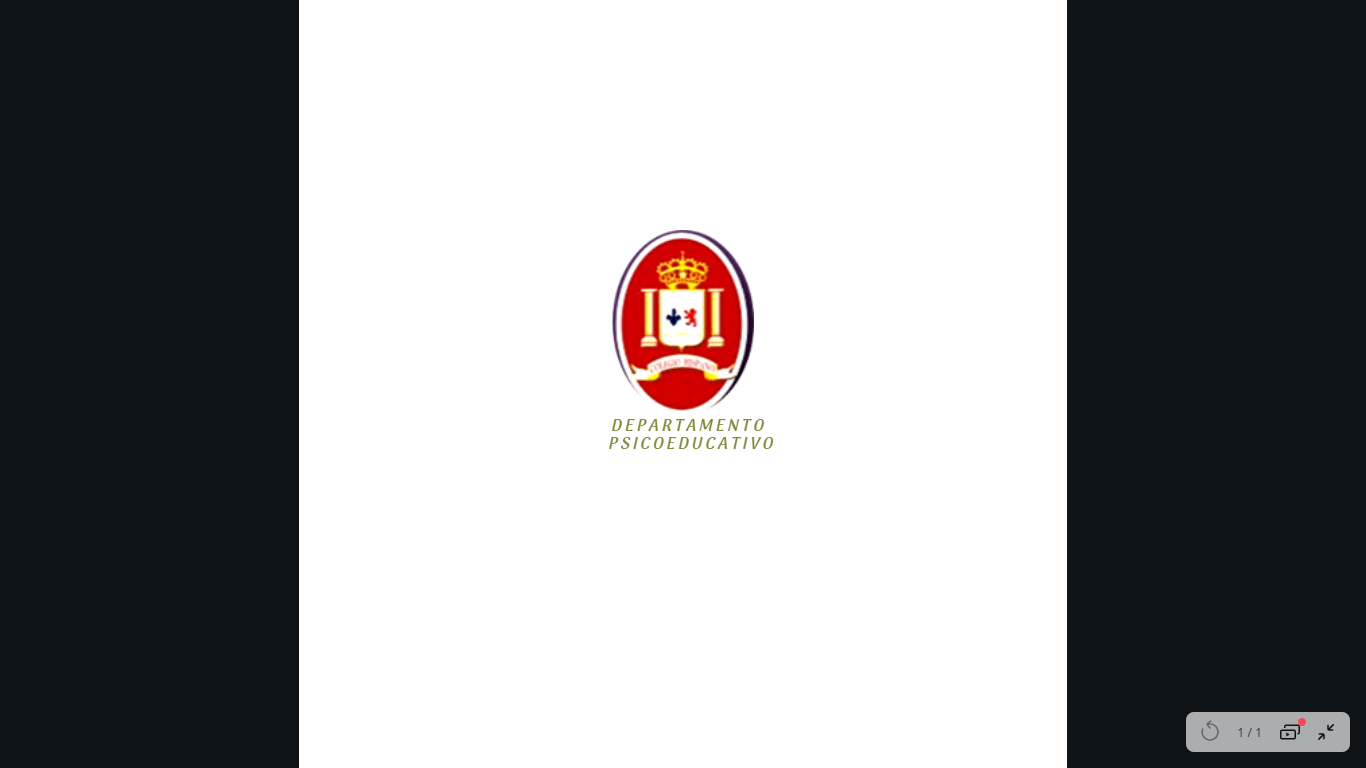 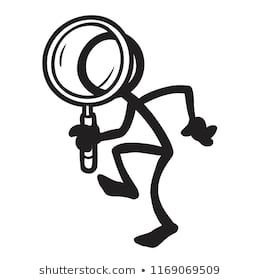 ADICCIONES
Departamento Psicoeducativo
¿Qué es una Adicción?
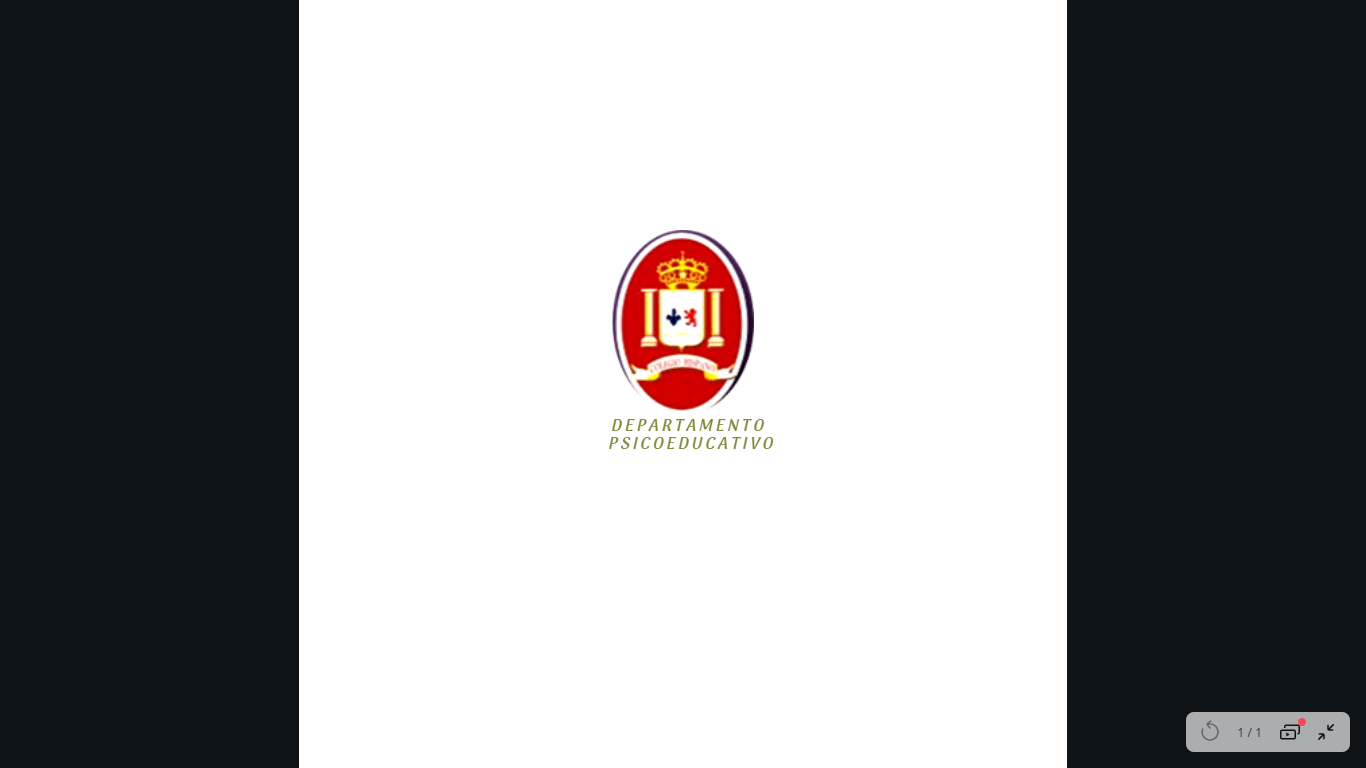 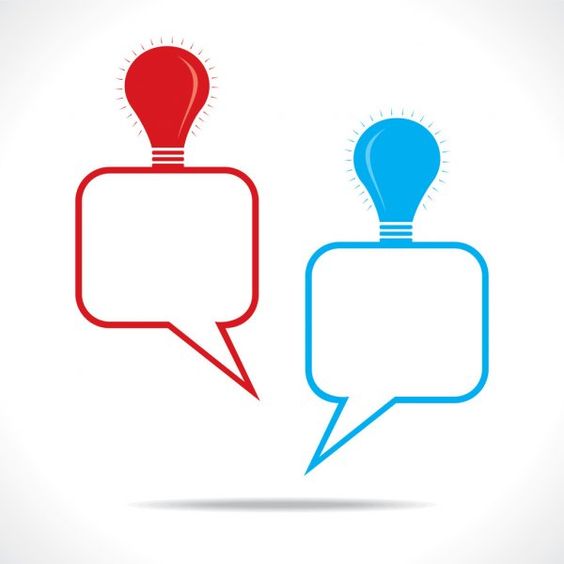 consiste en el consumo repetido de sustancias psicoactivas que causan en el consumidor un deseo compulsivo de consumir y una gran dificultad para interrumpir el consumo
Los trastornos adictivos incluyen alcoholismo, las toxicomanías, el tabaquismo y las adicciones conductuales (juego, Internet).
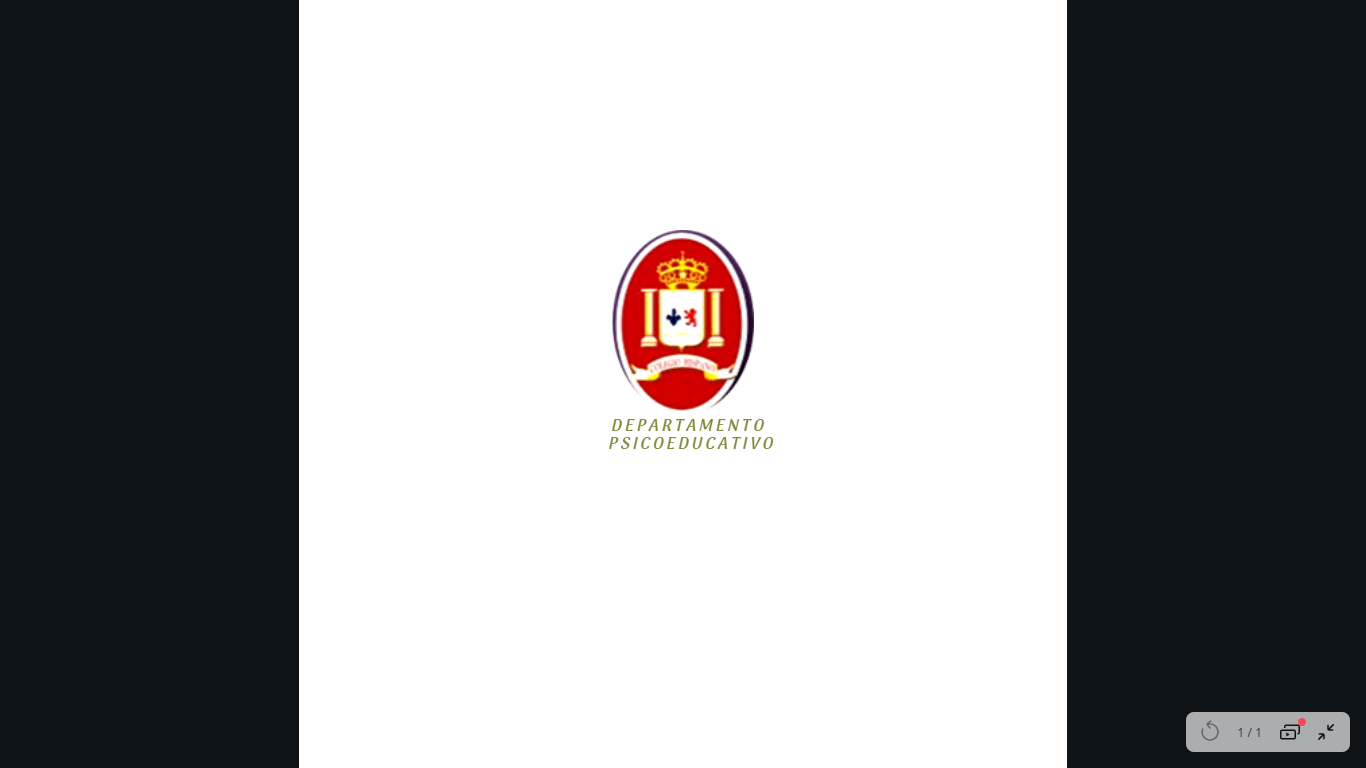 Síntomas Adicciones
Emociones
Sueño
Dormir en horas inusuales
Pérdida del interés en cosas favoritas, tristeza intensa, nerviosismo o mal humor
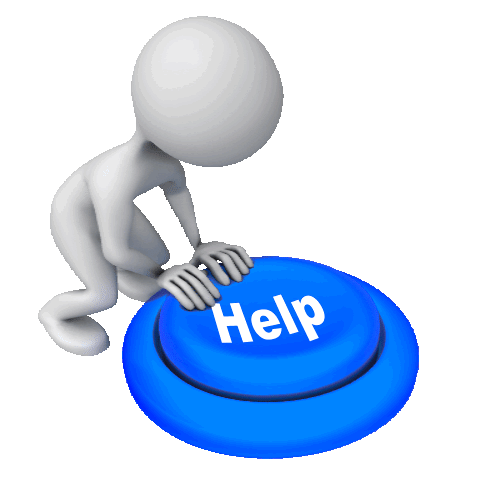 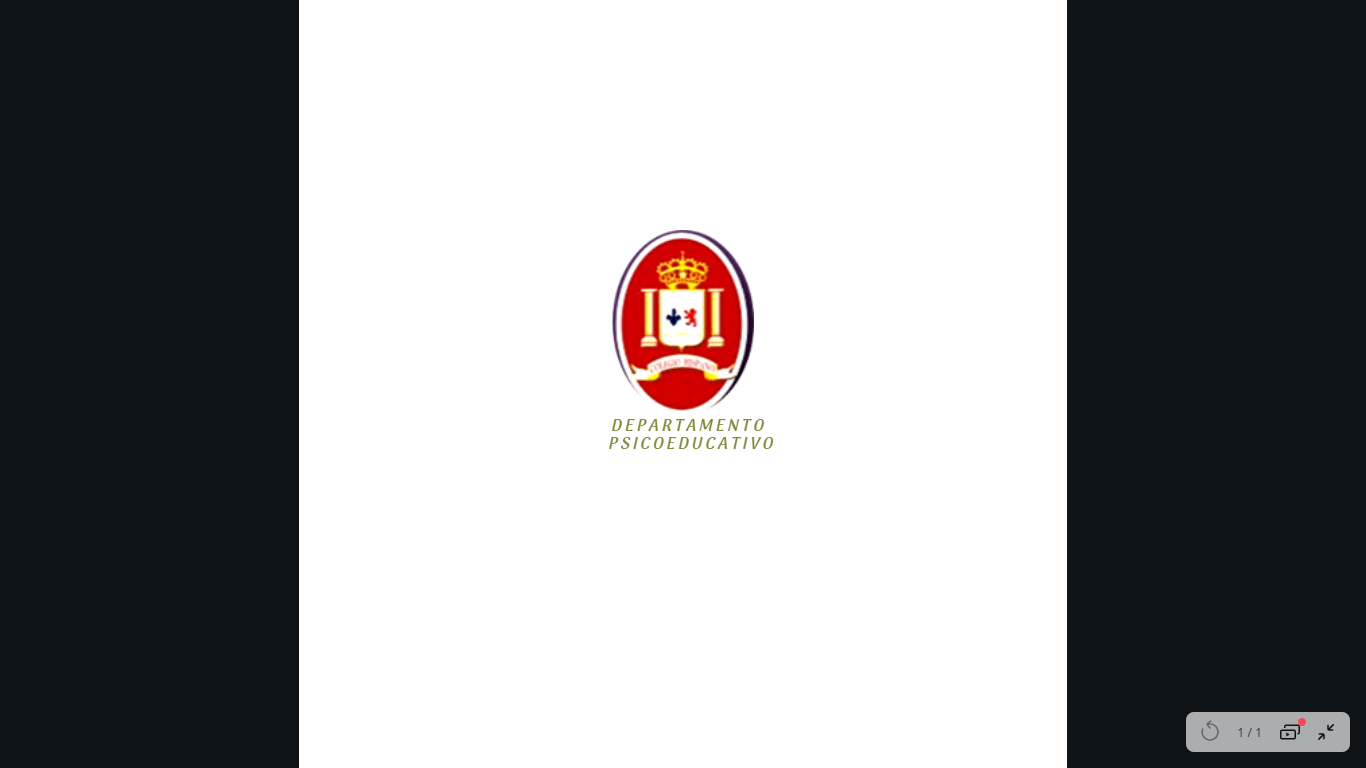 Síntomas Adicciones
Pensamiento
Cuerpo
Tener una  necesidad muy intensa de consumir, jugar…
Fatiga Intensa
Muy Enérgico
Hablar rápido
Decir cosas sin sentido
Falta de energía motivación
Adelgazamiento o aumento de peso
Ojos rojos
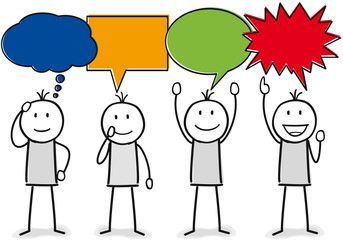 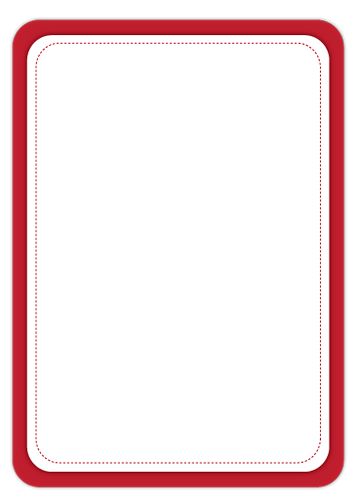 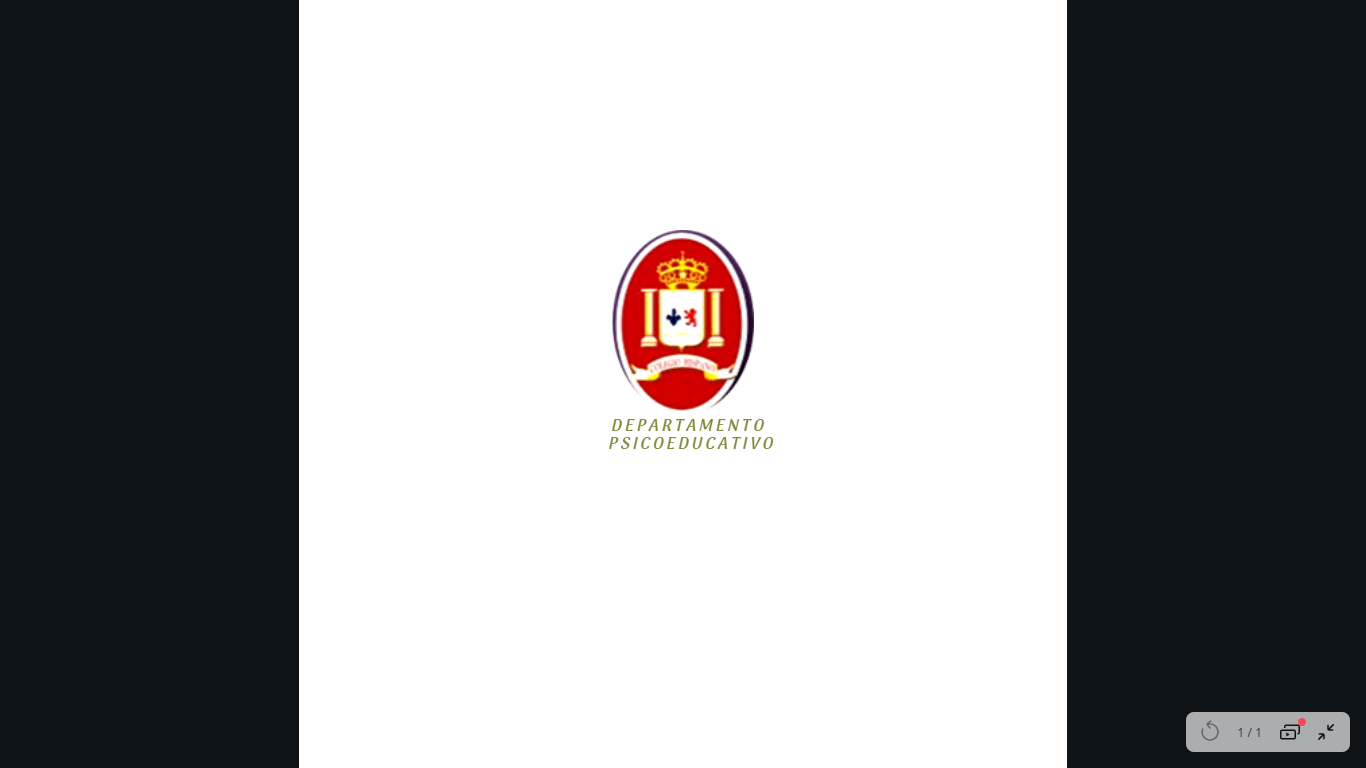 Síntomas Adicciones
Permanecer mucho tiempo a solas
Desaliño ( no bañarse, no cambio de ropa o no lavarse los dientes
Faltar a actividades importantes
Comer mucho menos de lo usual
No cumplir con obligaciones o responsabilidades
Ausentismo escolar
Comportamiento
Entonces…
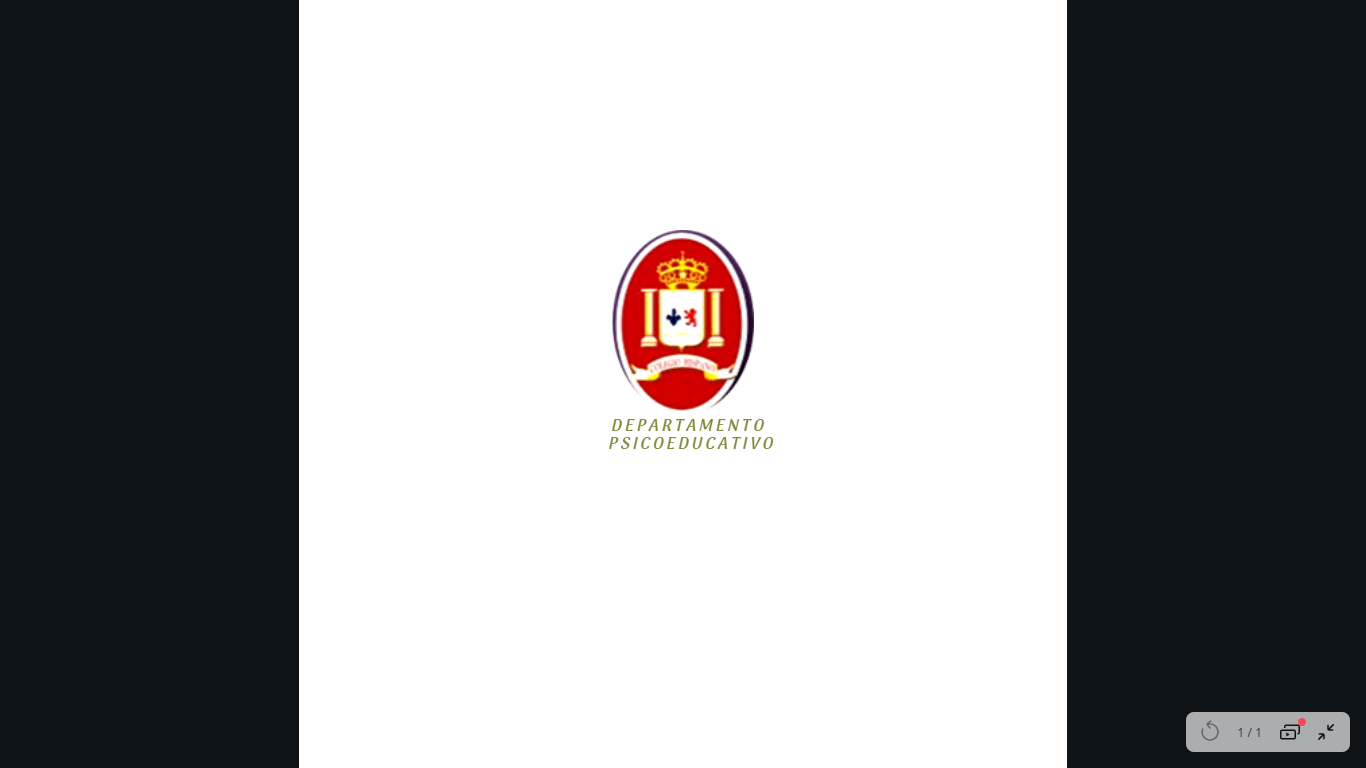 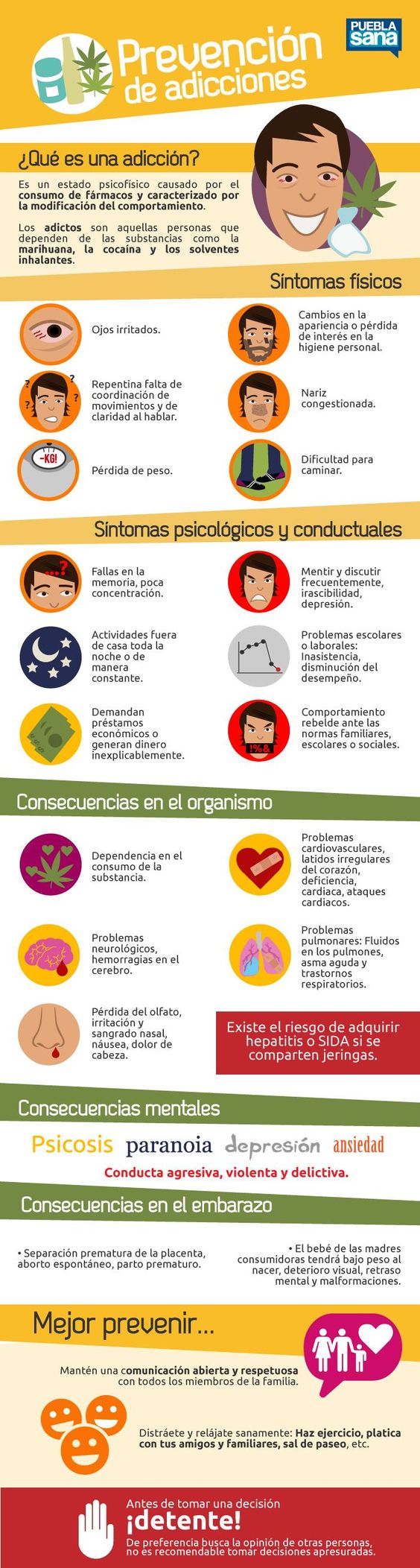 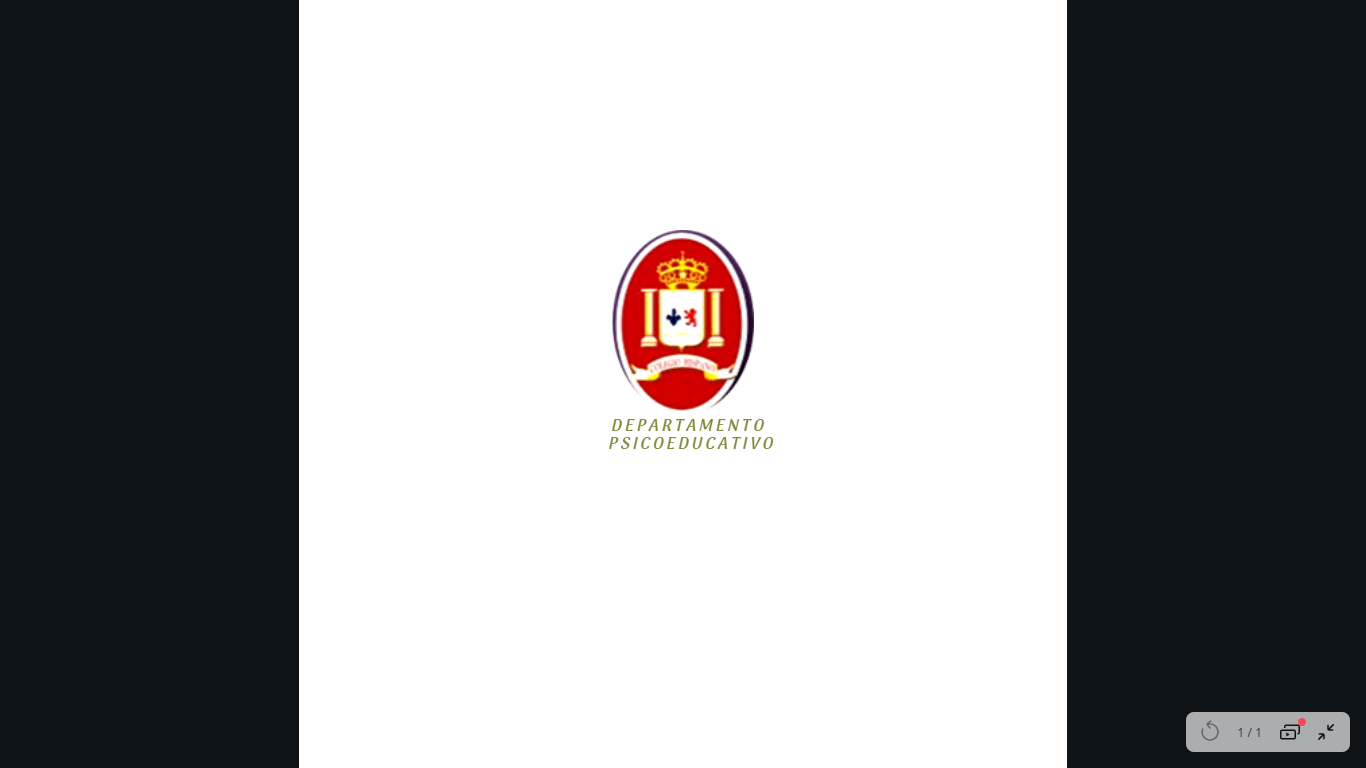 Las Adicciones destruyen nuestra vida
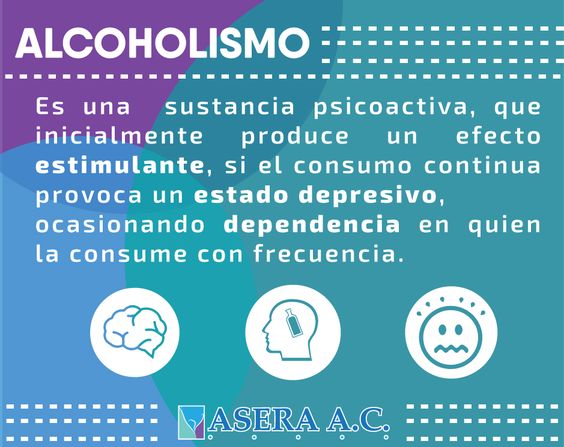 El Alcohol
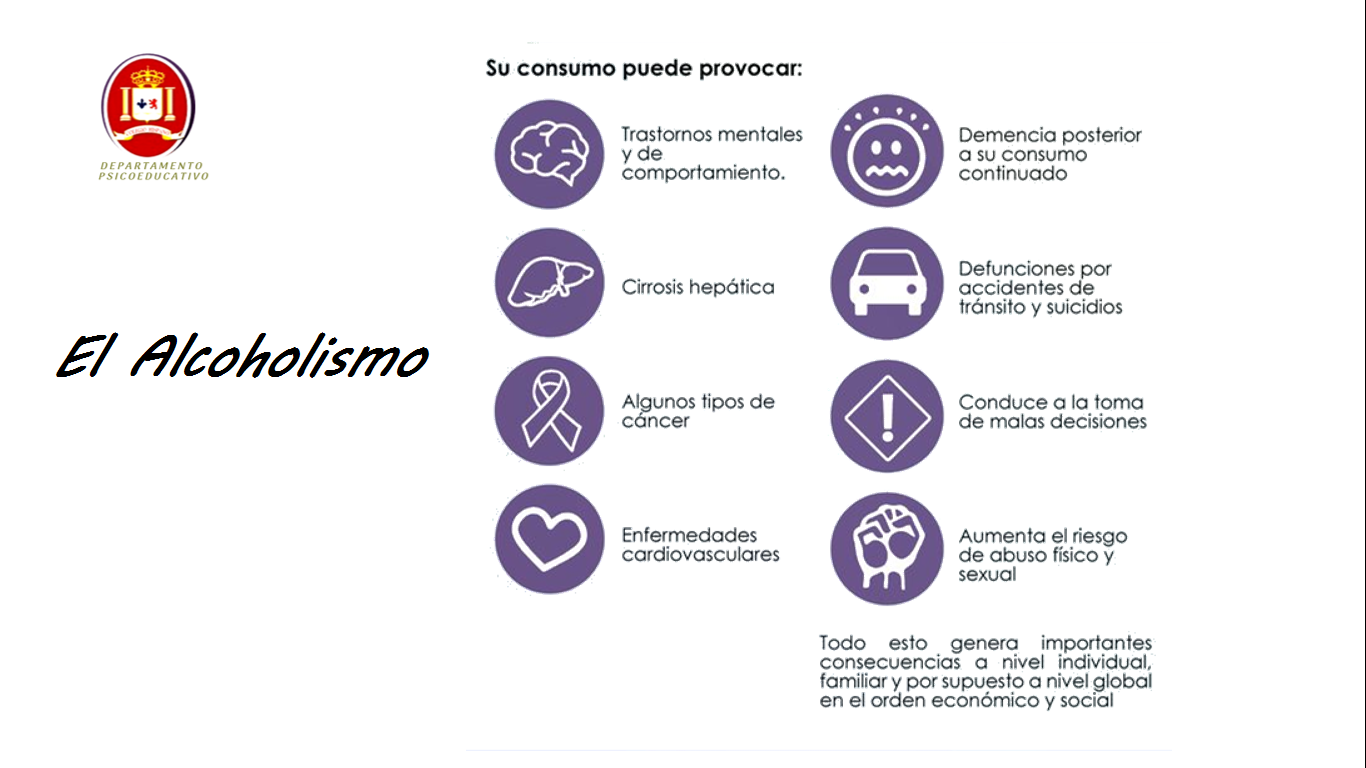 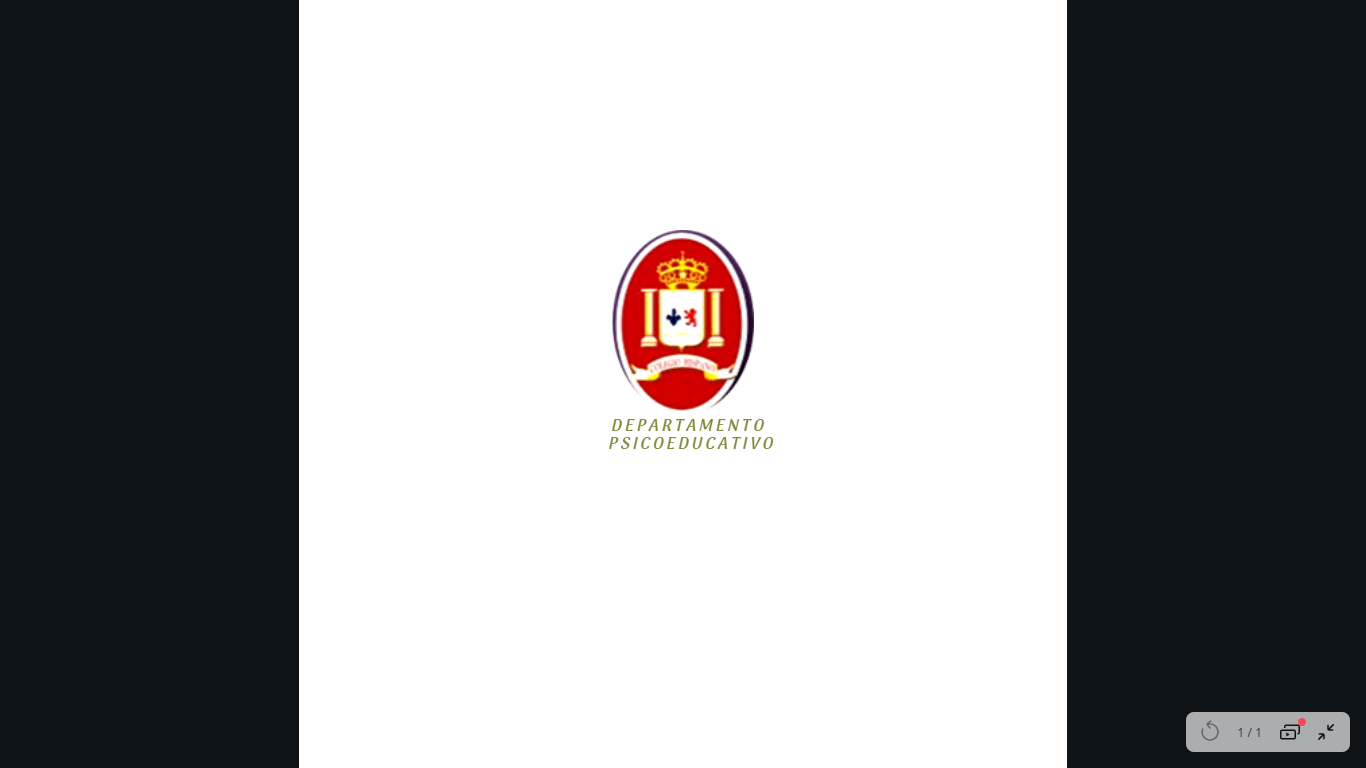 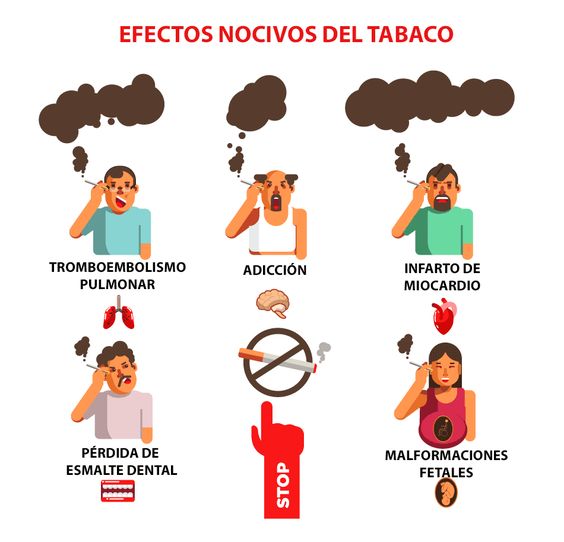 El Tabaco
Componentes del Cigarrillo
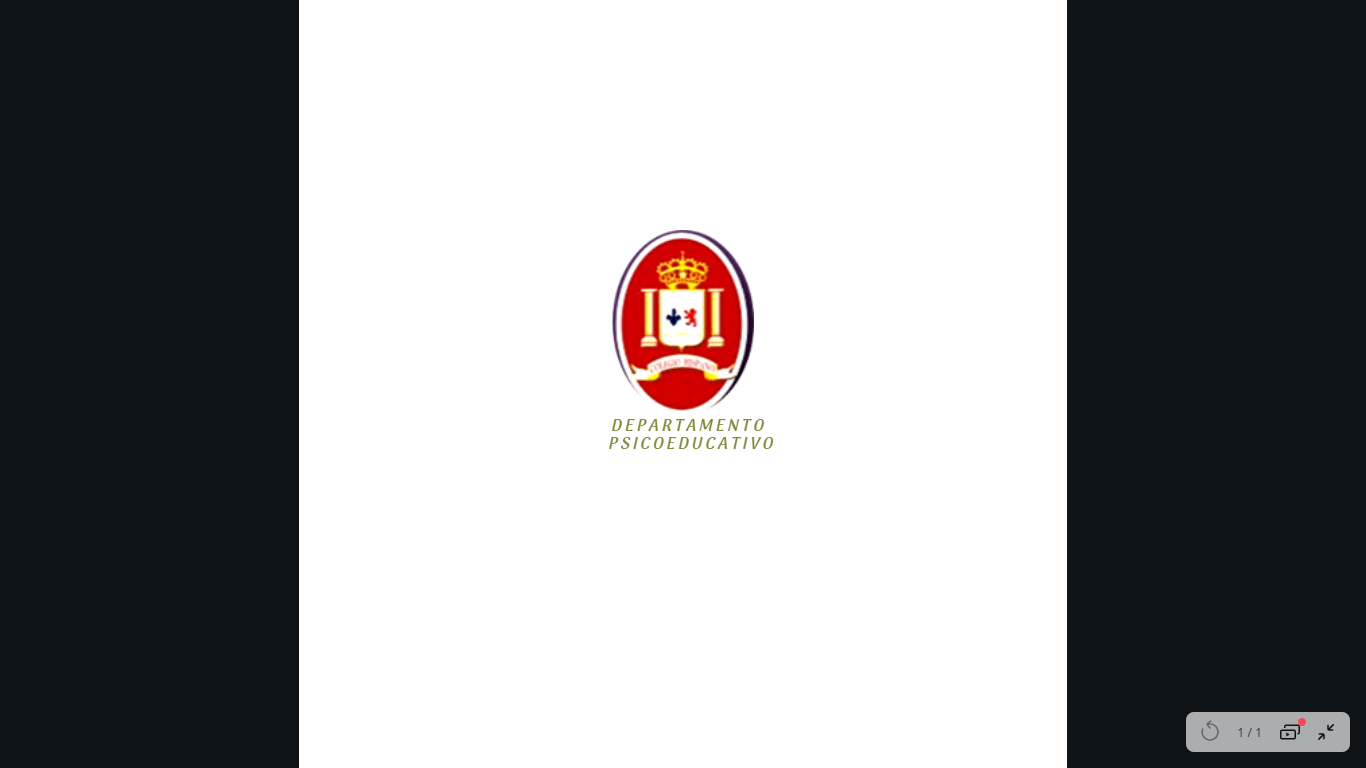 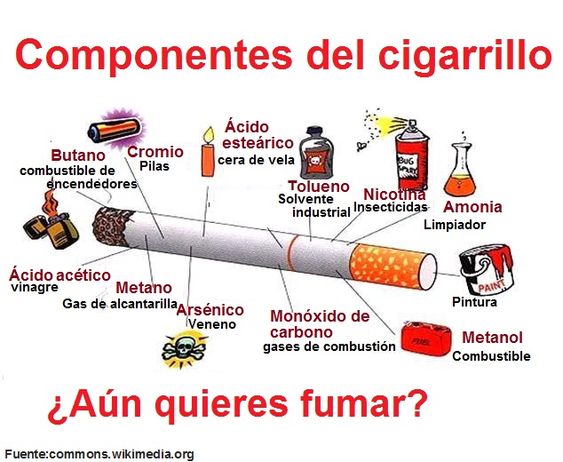 Las Adicciones destruyen nuestra vida
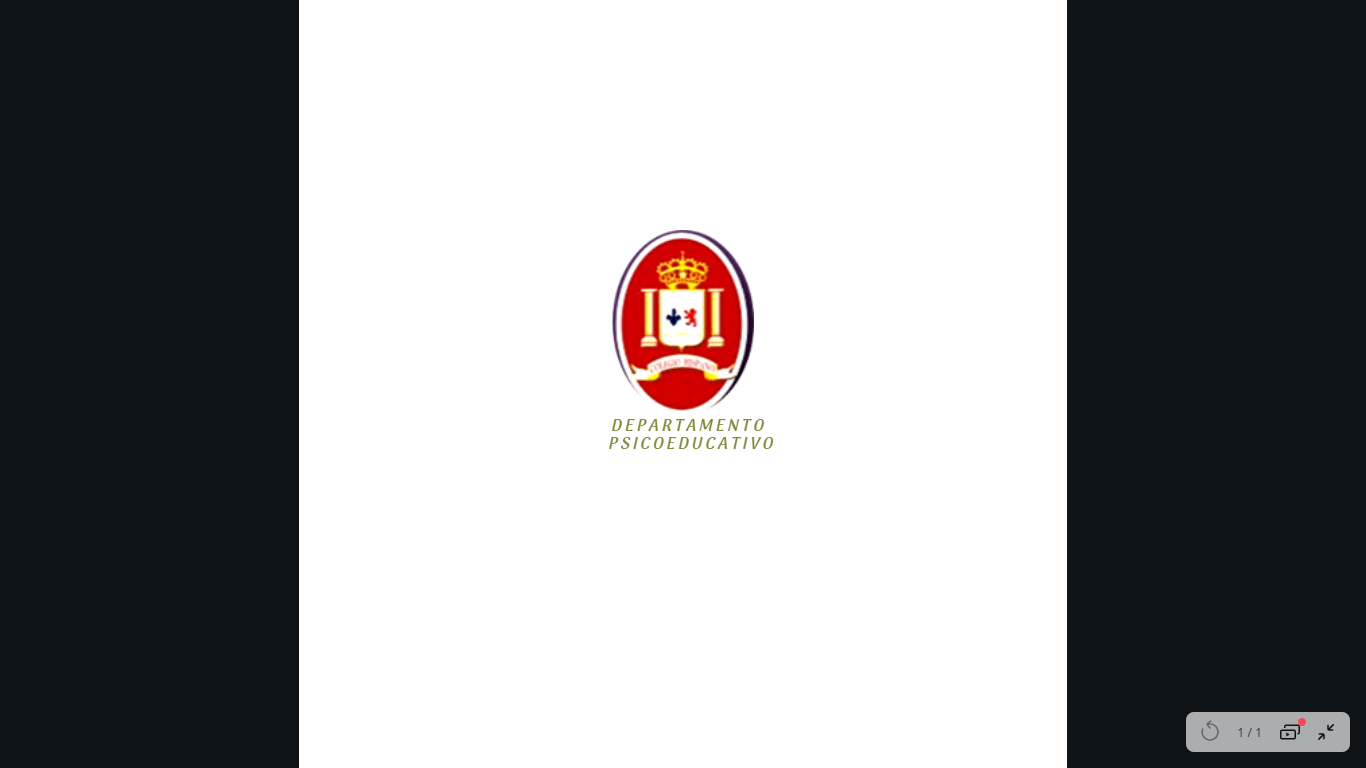 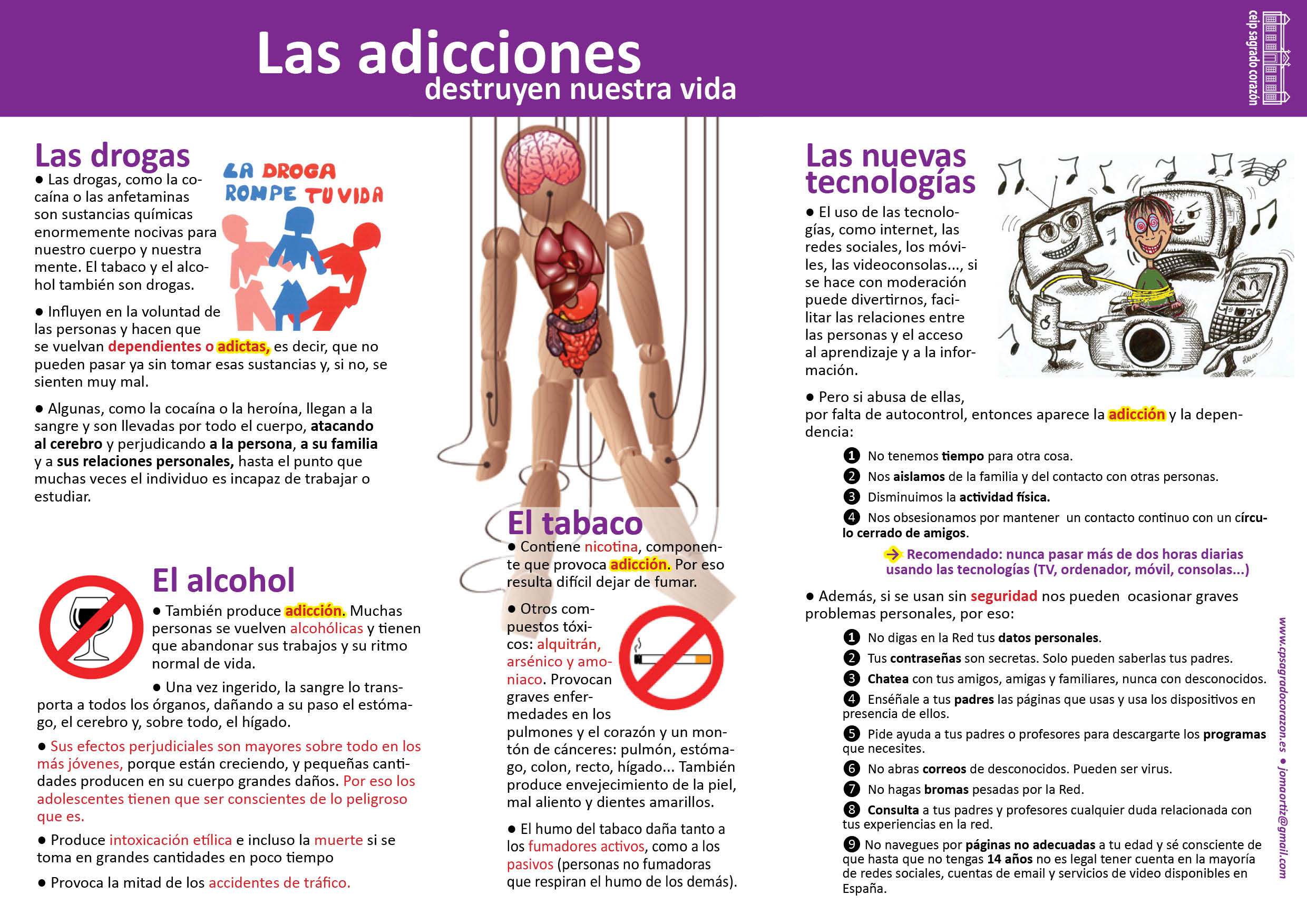 Seguridad en redes sociales
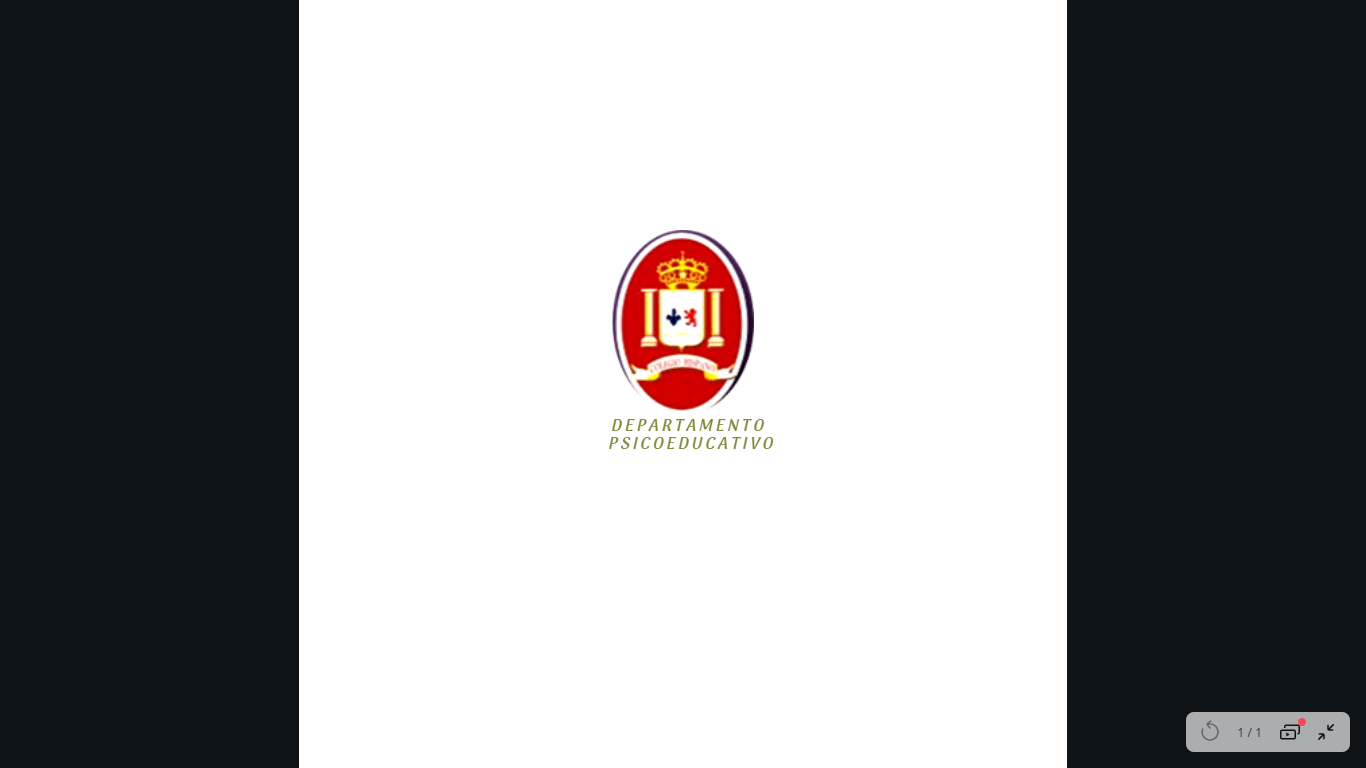 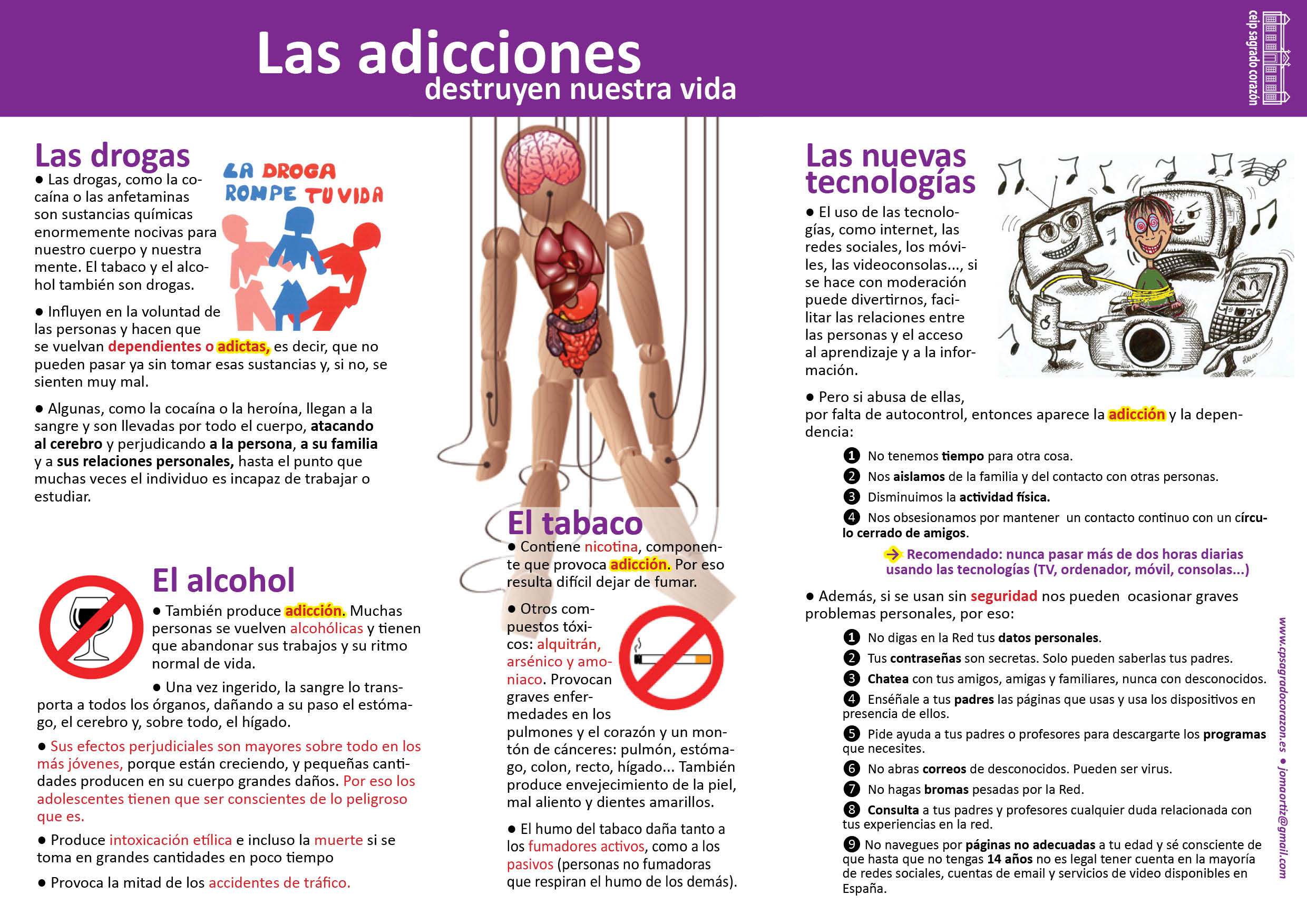 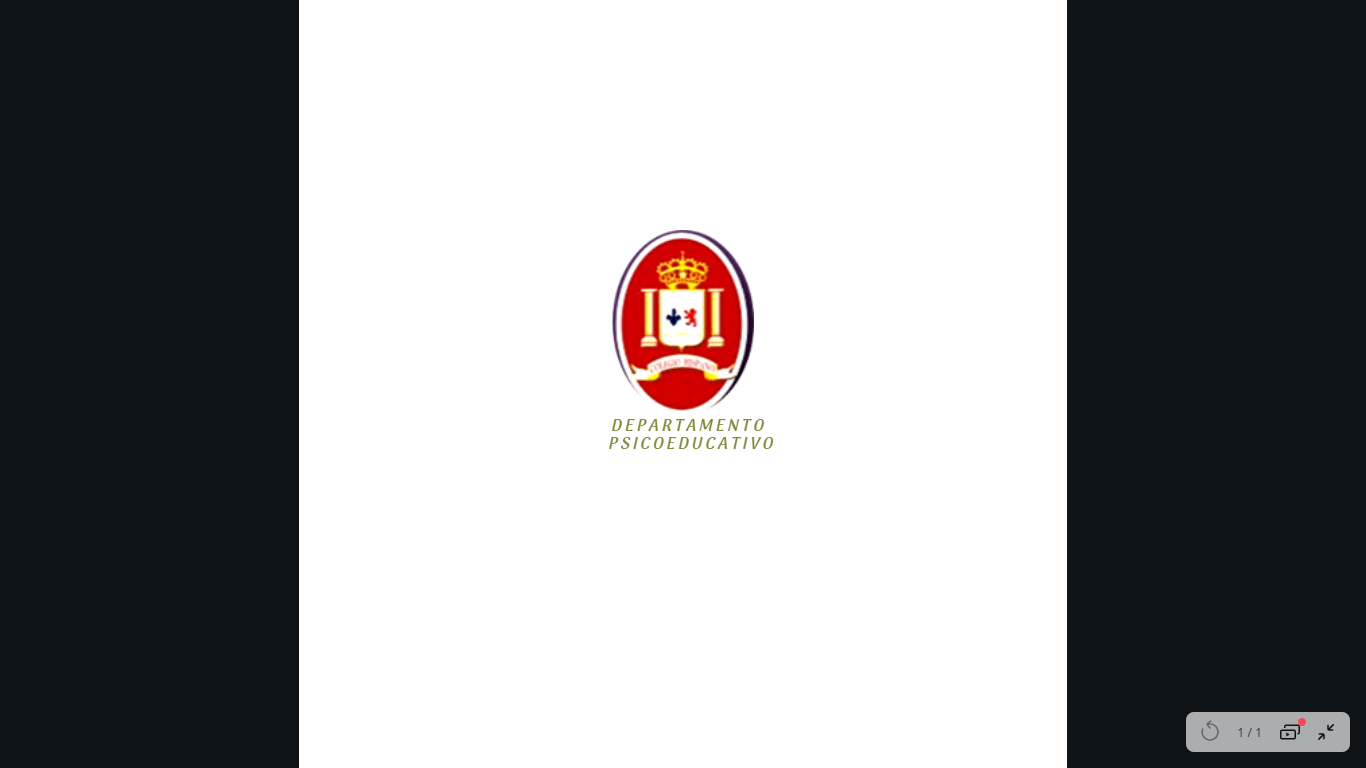 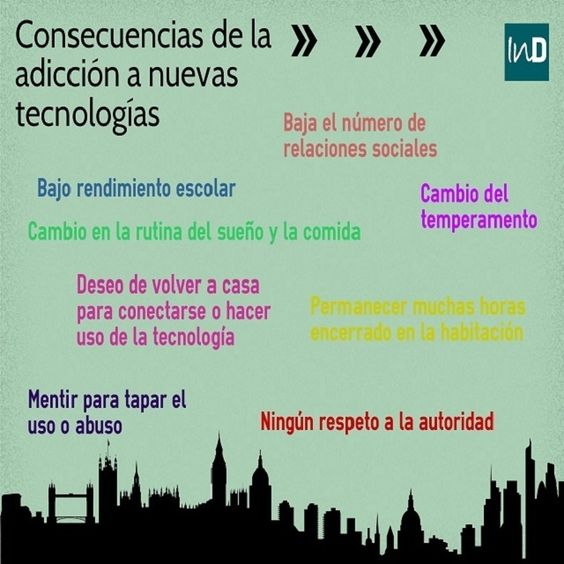 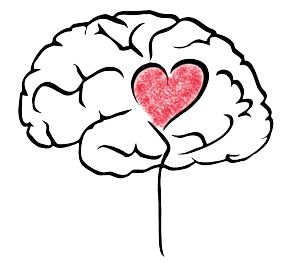 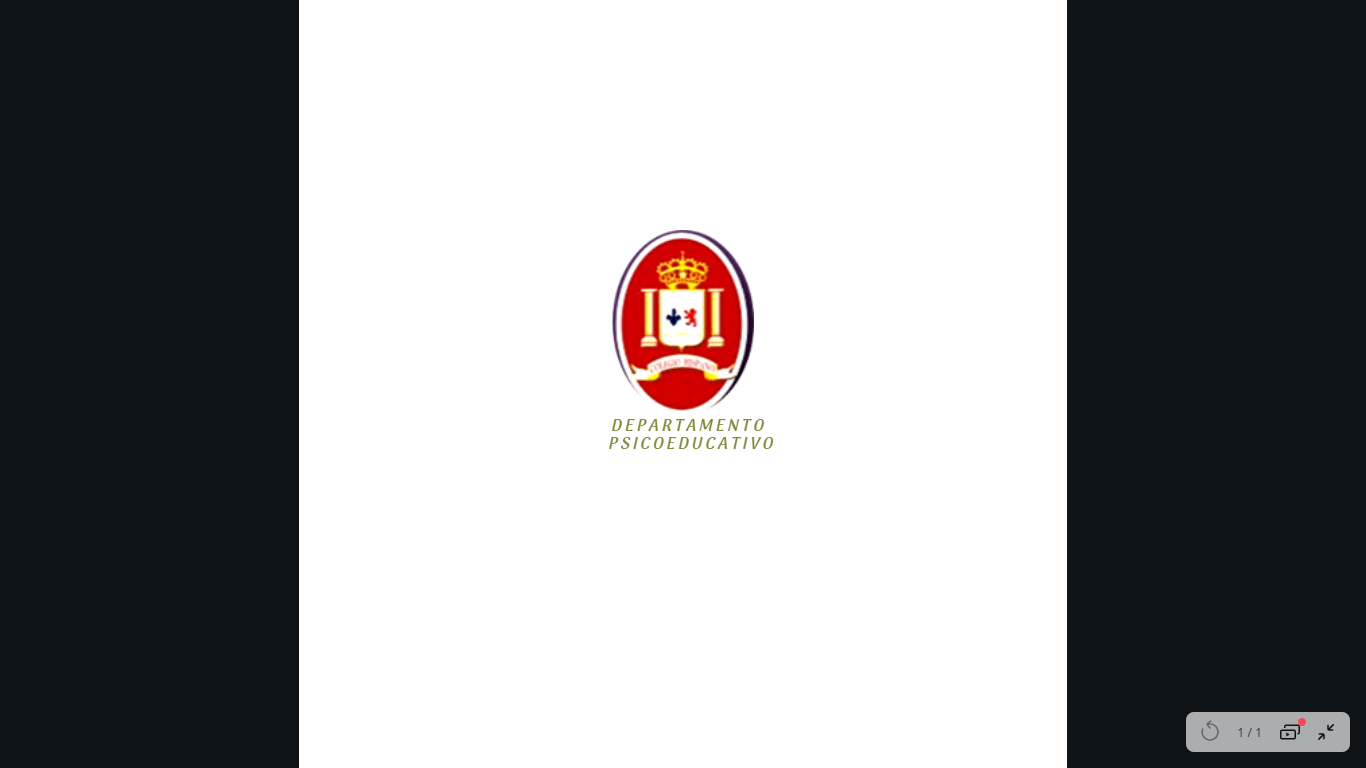 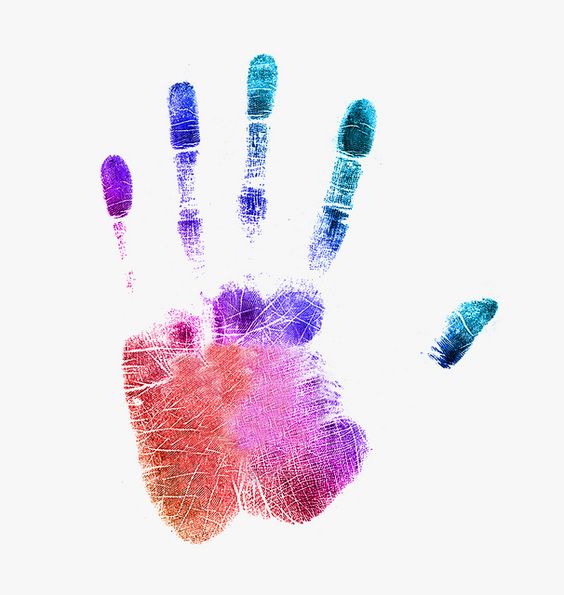 Las adicciones te alejan de lo más importante…… Tú Mismo